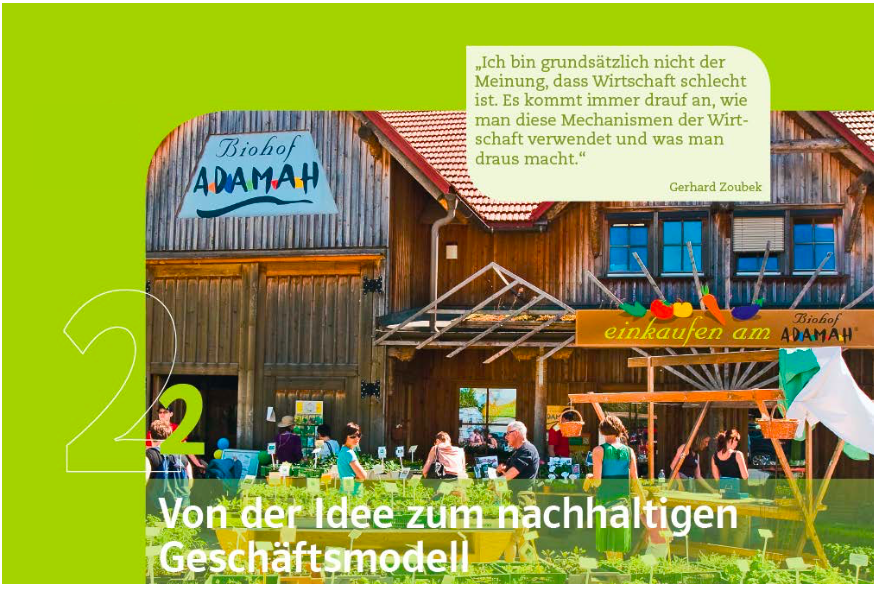 Geschäftsmodell
2HLW
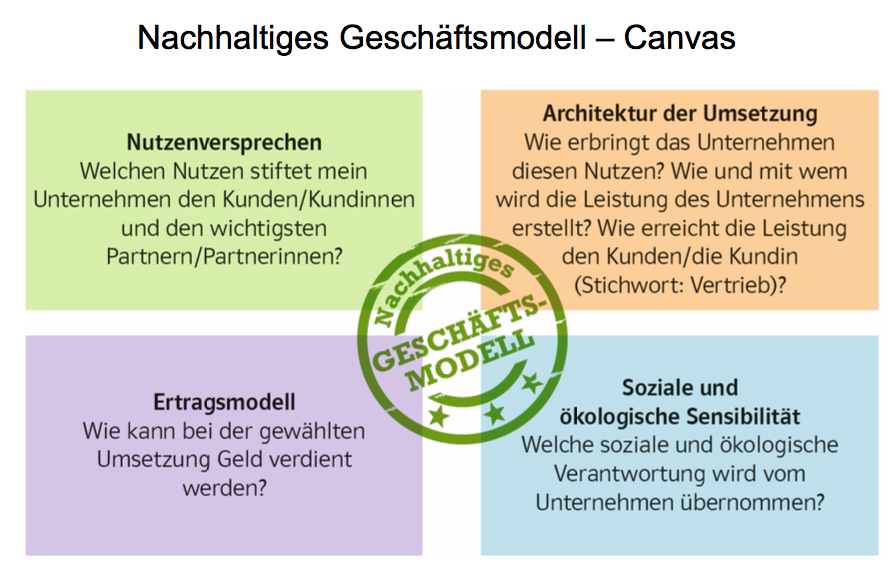 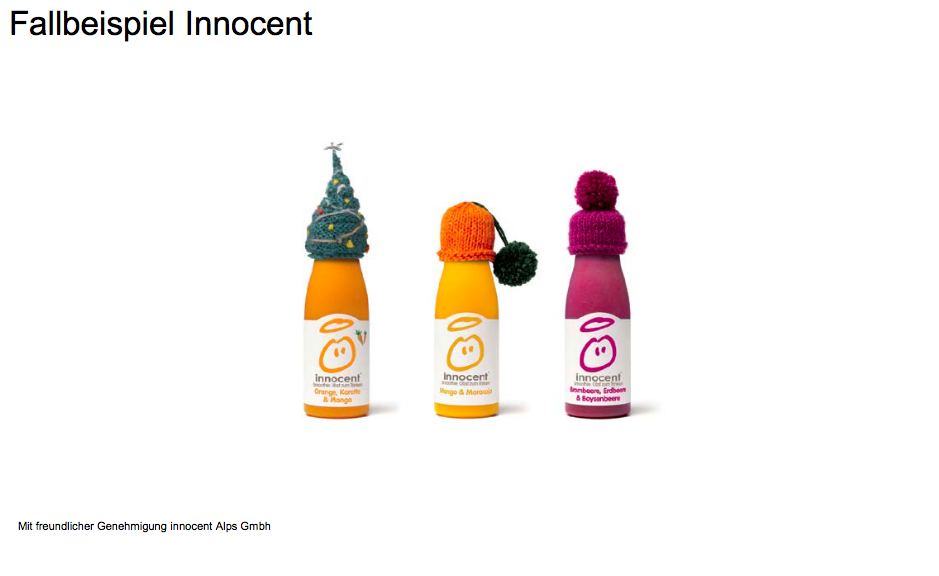 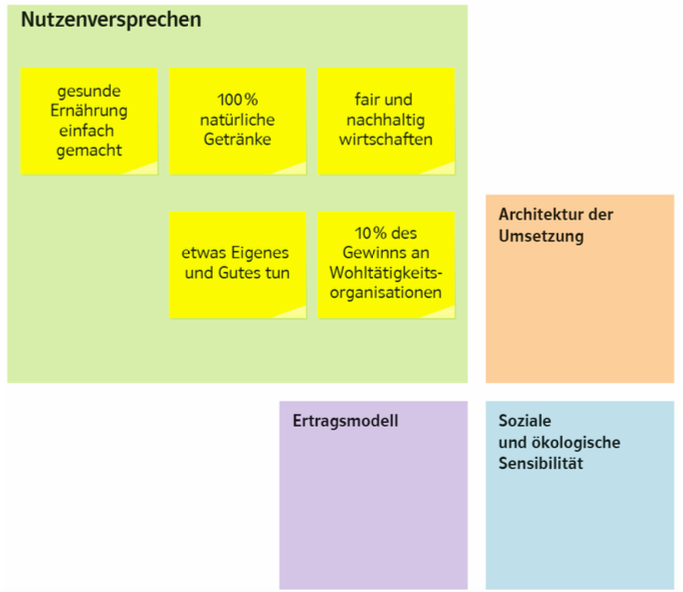 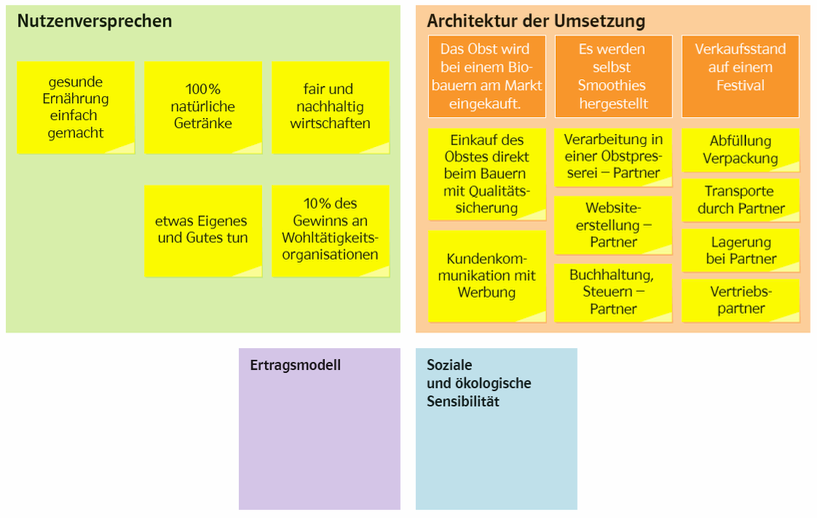 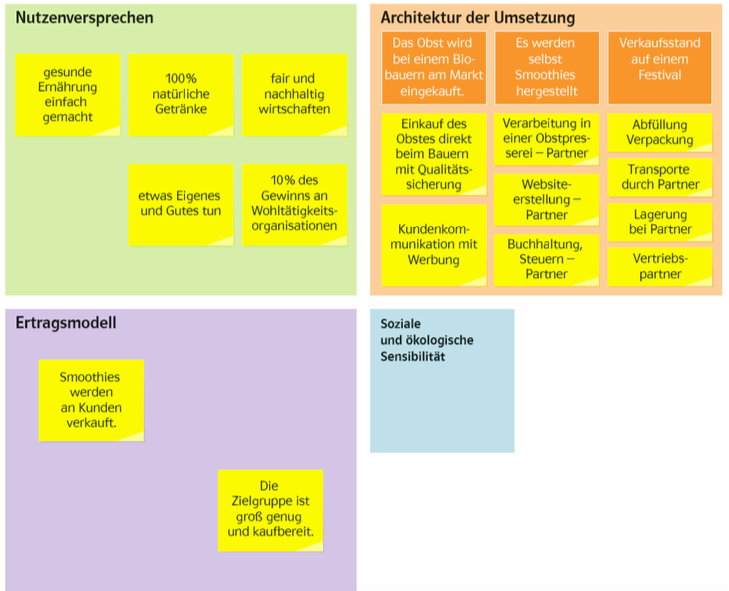 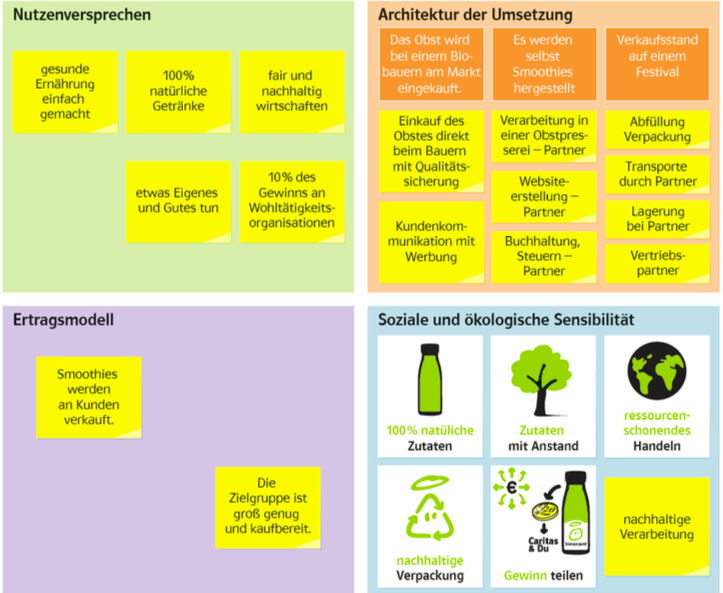 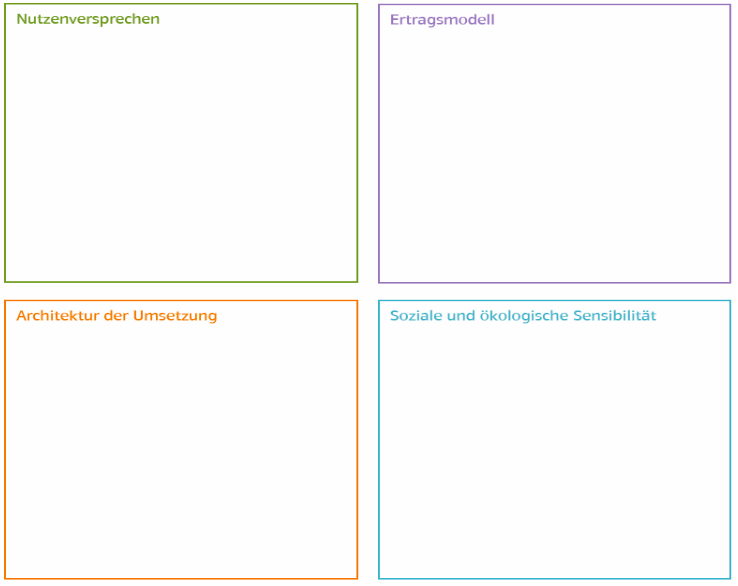 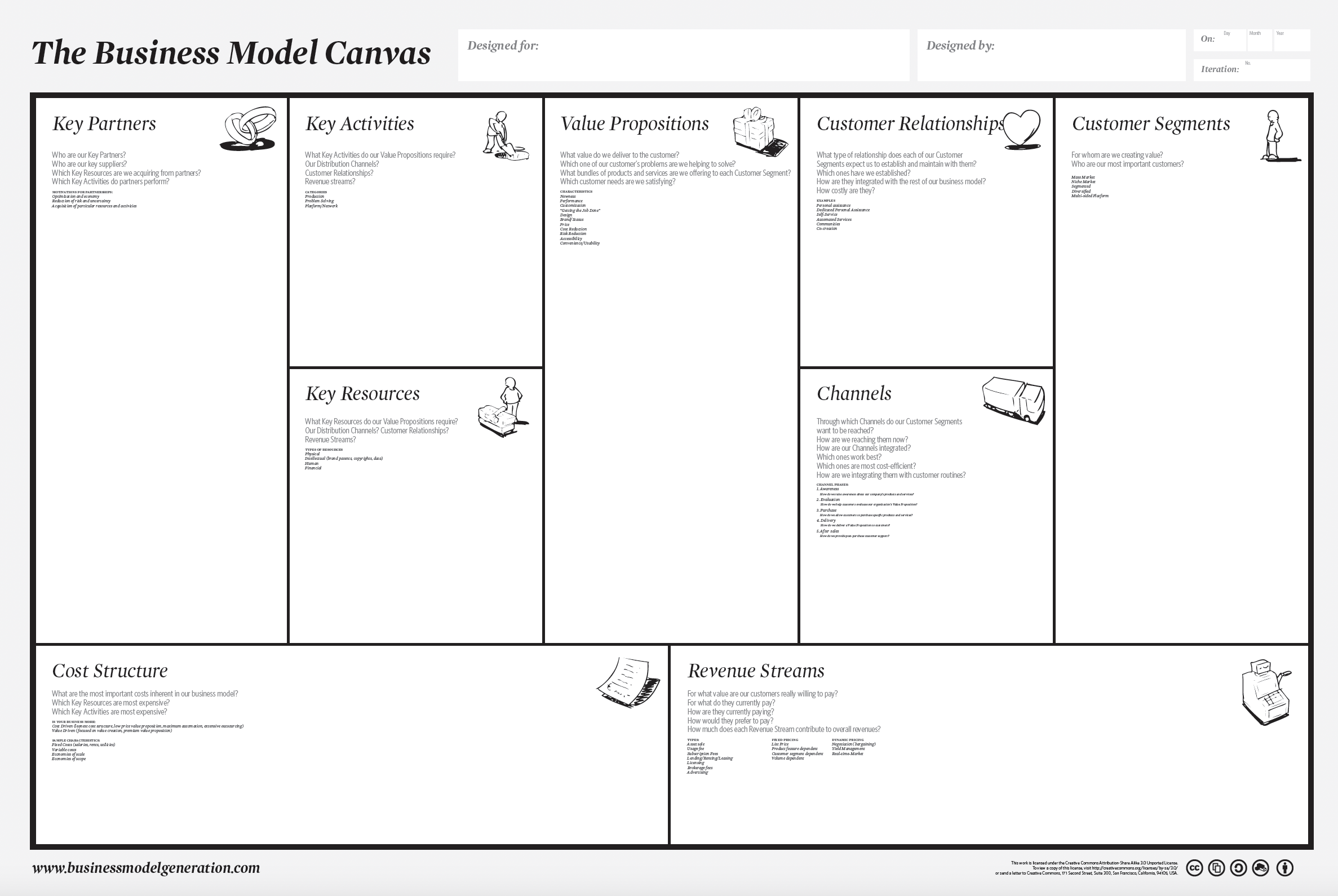